Приглашаем в Инженерную школуУГМК !
ИНЖЕНЕРНАЯ   ШКОЛА   УГМК
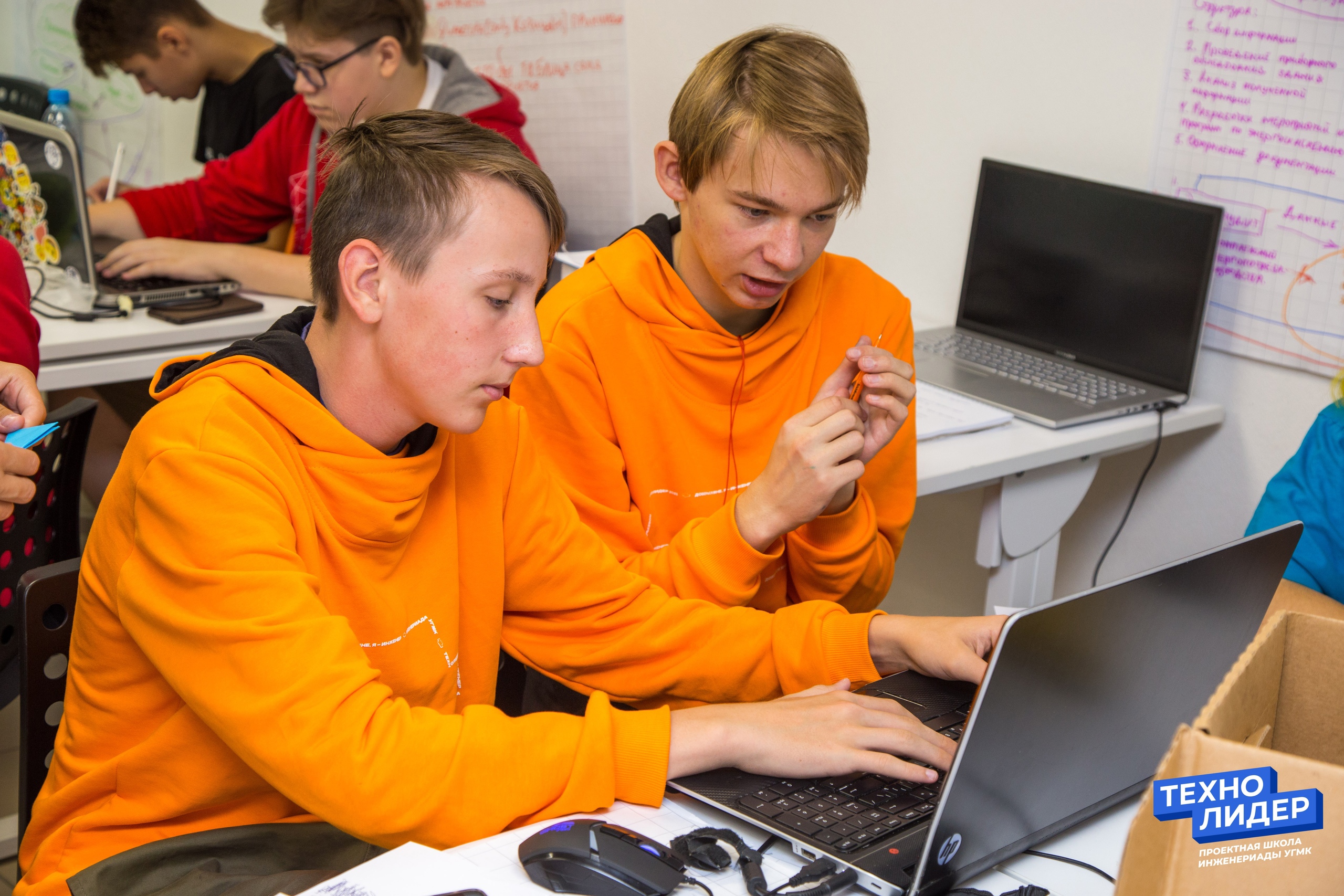 Регионы, где работает Инженерная школа УГМК
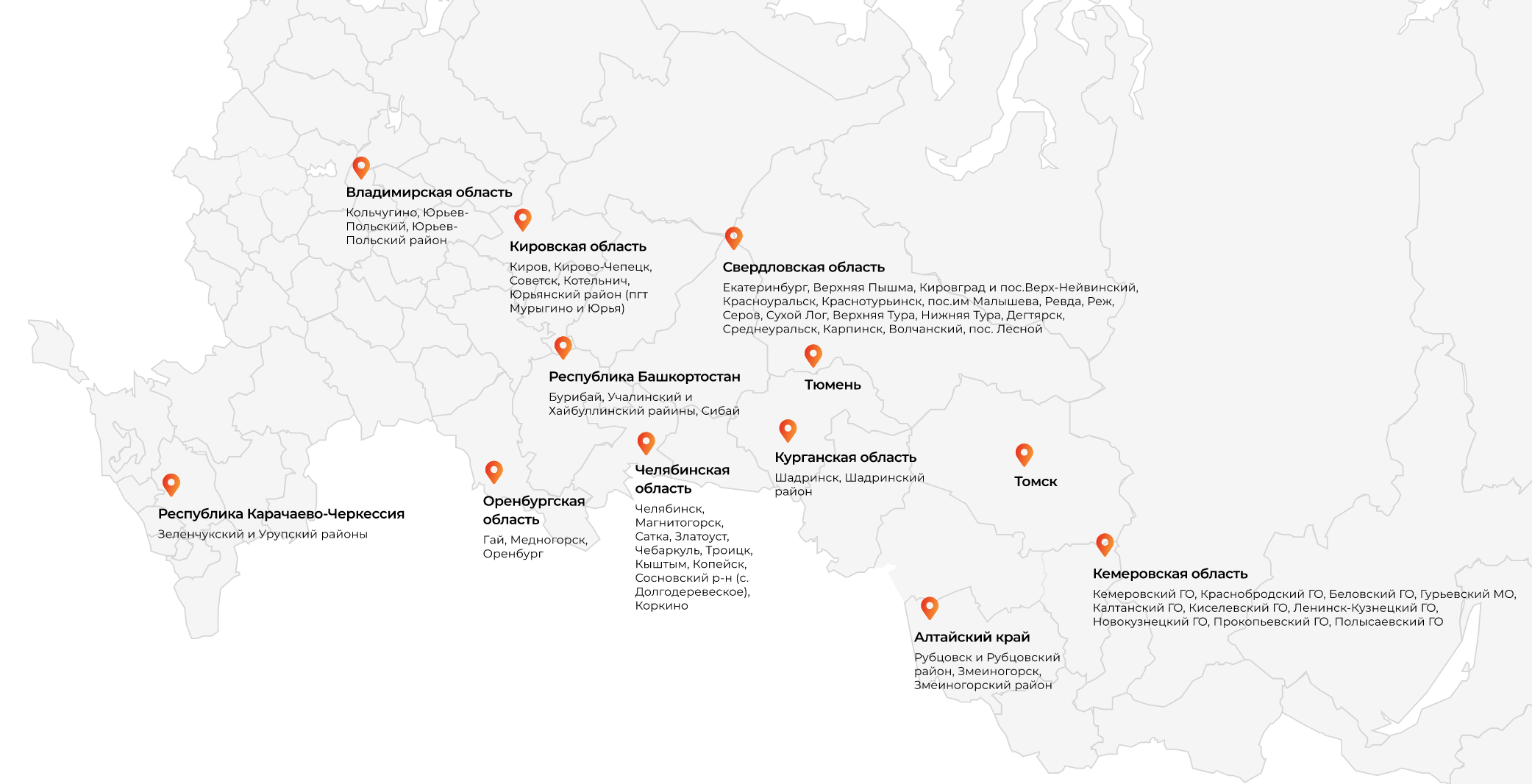 ИНЖЕНЕРНАЯ   ШКОЛА   УГМК
Краткое содержание:
Онлайн обучение физике, химии, математике, подготовка к ЕГЭ
Инженерные смены в каникулярное время
Очные встречи со школьниками на предприятиях
Инженерная школа УГМК 
расширяет образовательные возможности, позволяя экономить на образовании, 
увеличивает круг общения подростков и полезных знакомств,
знакомит с предприятиями и производственными процессами, 
помогает выбрать профессию и облегчает поступление в вуз или техникум, трудоустройство в УГМК
ИНЖЕНЕРНАЯ   ШКОЛА   УГМК
Опыт 2021/22 учебного года
ИНЖЕНЕРНАЯ   ШКОЛА   УГМК
Опыт 2021/22 учебного года
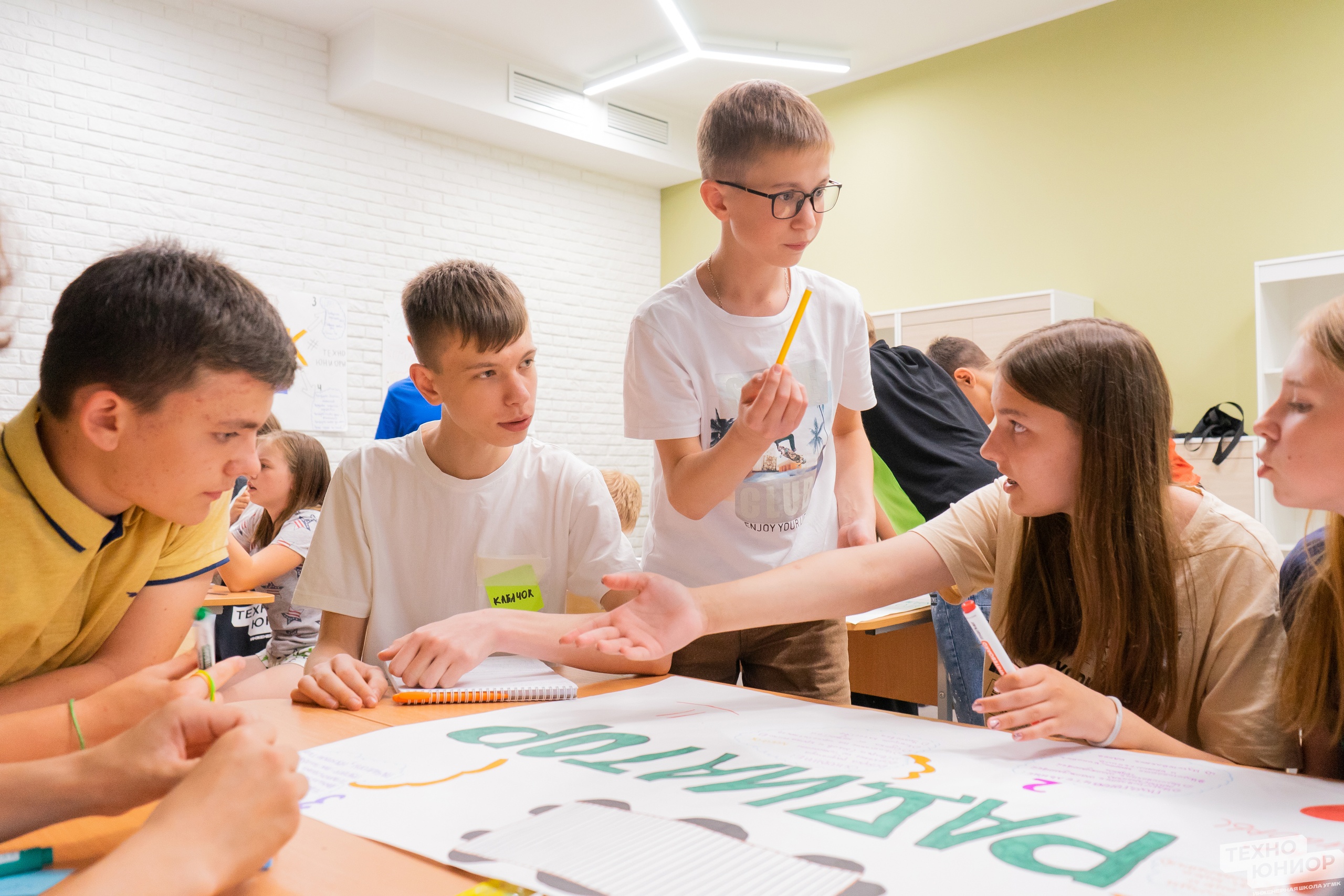 Летние инженерные смены – 225 учащихся 7-11 классов
Цель: воспитание будущих инженеров 
Задачи: 
ознакомить с полным технологическим циклом УГМК
развить умение работать в команде
создать творческую развивающую среду 
развить интерес к инженерной деятельности
Место проведения:
Лагерь «Лесная застава», Челябинск
Загородный центр «Таватуй»
Тематика проектов:
Энергетика
Экология
ИТ
Автоматизация
Химия
Развитие территорий
ИНЖЕНЕРНАЯ   ШКОЛА   УГМКпредметные программы 2022/23 учебного года
ИНЖЕНЕРНАЯ   ШКОЛА   УГМКпрограммы и мероприятия 2022/23 учебного года
Конкурсный отбор в Инженерную школу УГМК
Конкурсный отбор в Инженерную школу УГМК
Вводный курс «Введение в профессию инженера»
Конкурсный отбор в Инженерную школу УГМК
Конкурсный отбор
Подробности смотрите в Положении о проведении конкурсного отбора, 
опубликовано на сайте https://school.ugmk.com
Конкурсный отбор в Инженерную школу УГМК
Зачисление
Сайт Инженерной школы УГМКhttps://school.ugmk.com
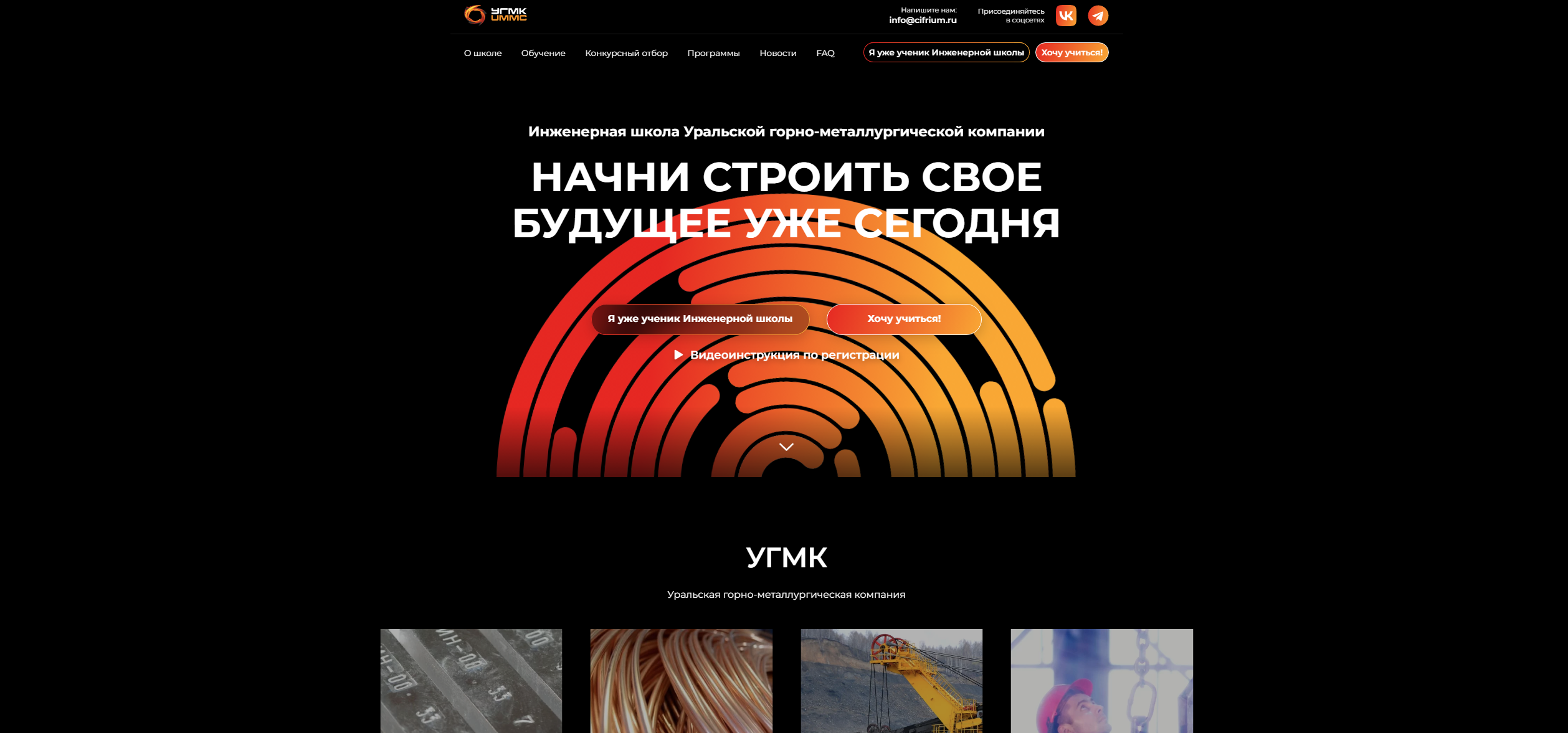